Form, meaning and function
Tr. Nora Khalid
Goals:
01
02
03
04
To recognize the difference between because and so
To recognize the difference between so and neither
To use so and because correctly
To use so and neither correctly
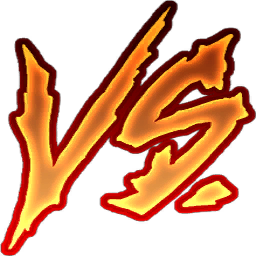 So
Because
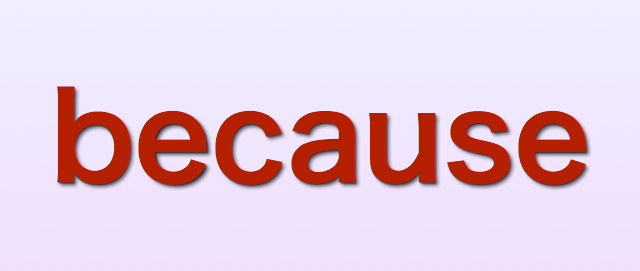 Refers to cause.
I study hard because I want to pass the exam.
Refers to effect.
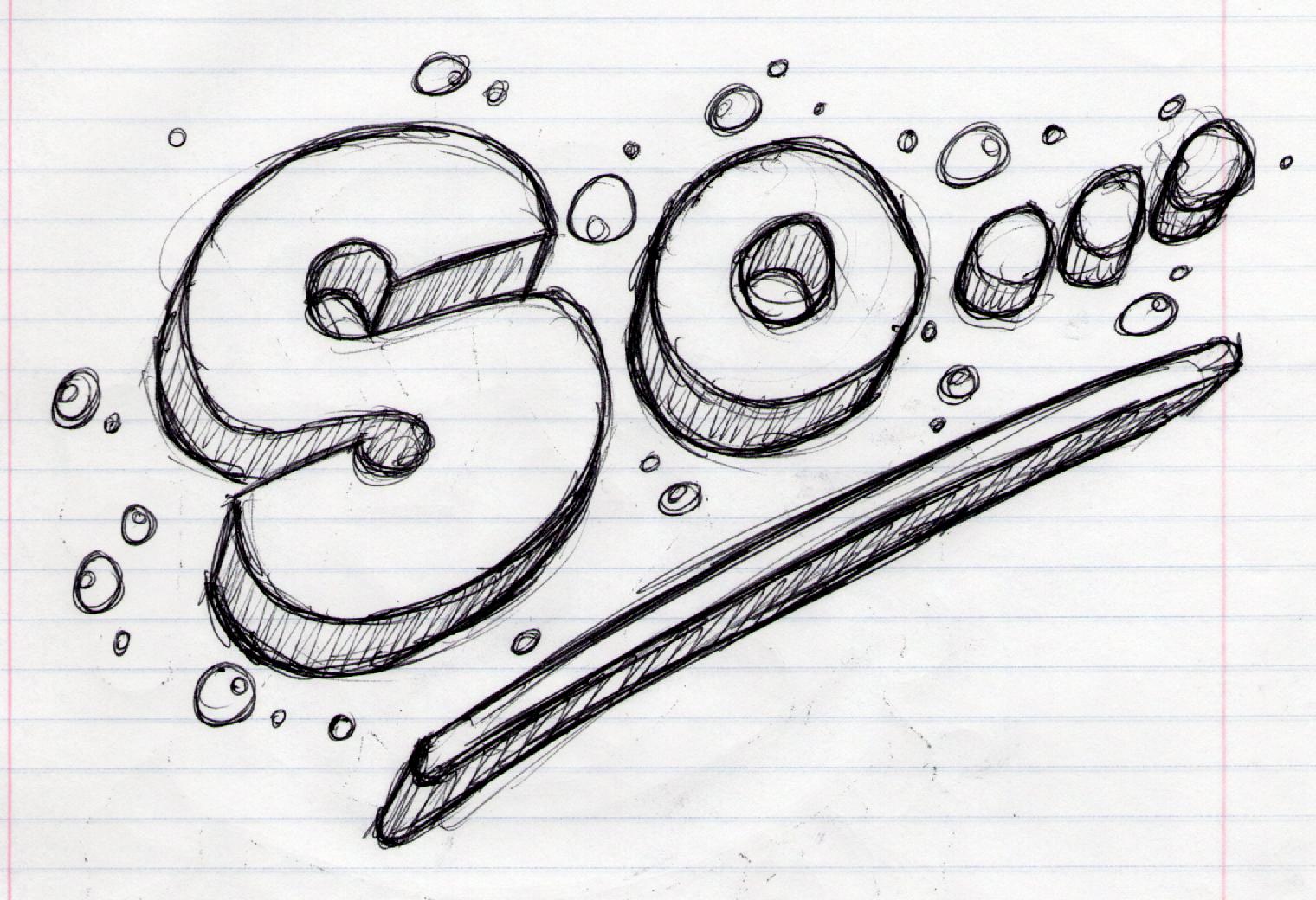 I want to pass the exam so, I study hard
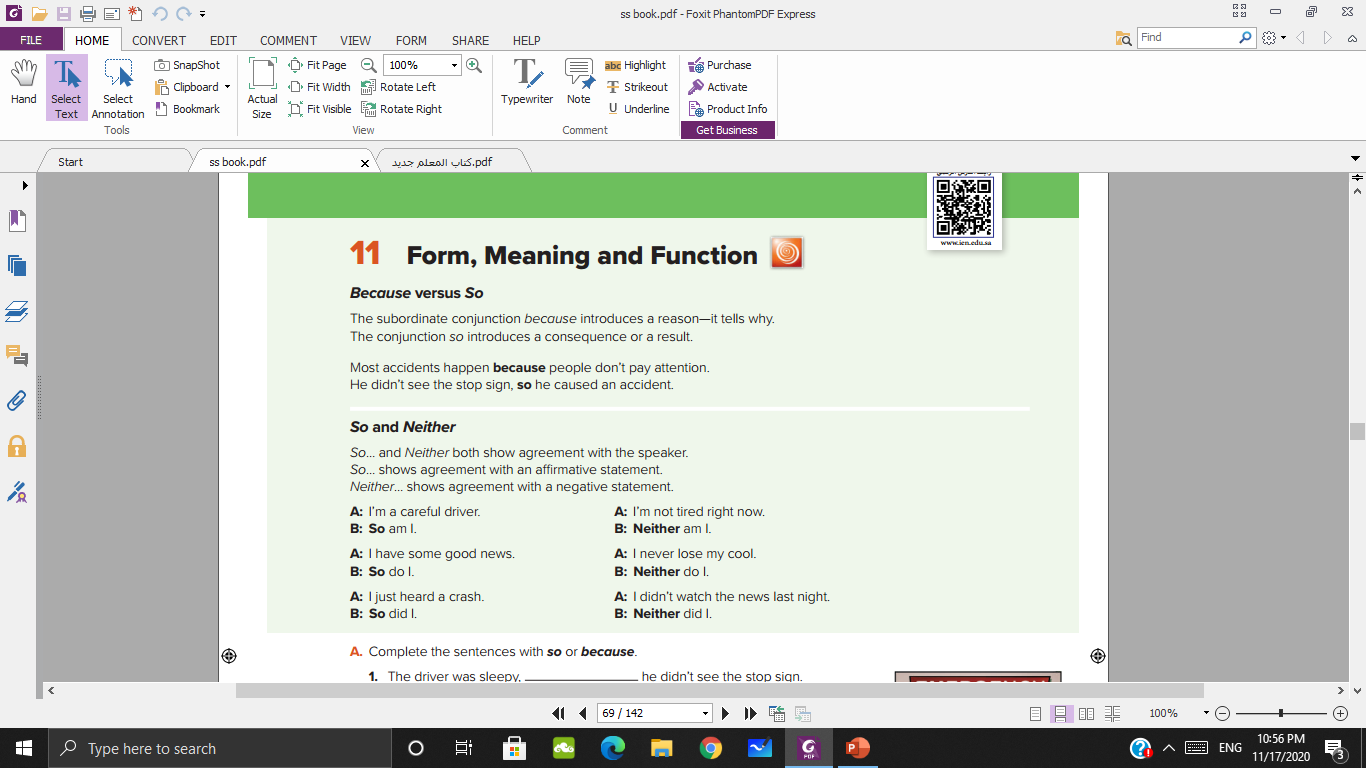 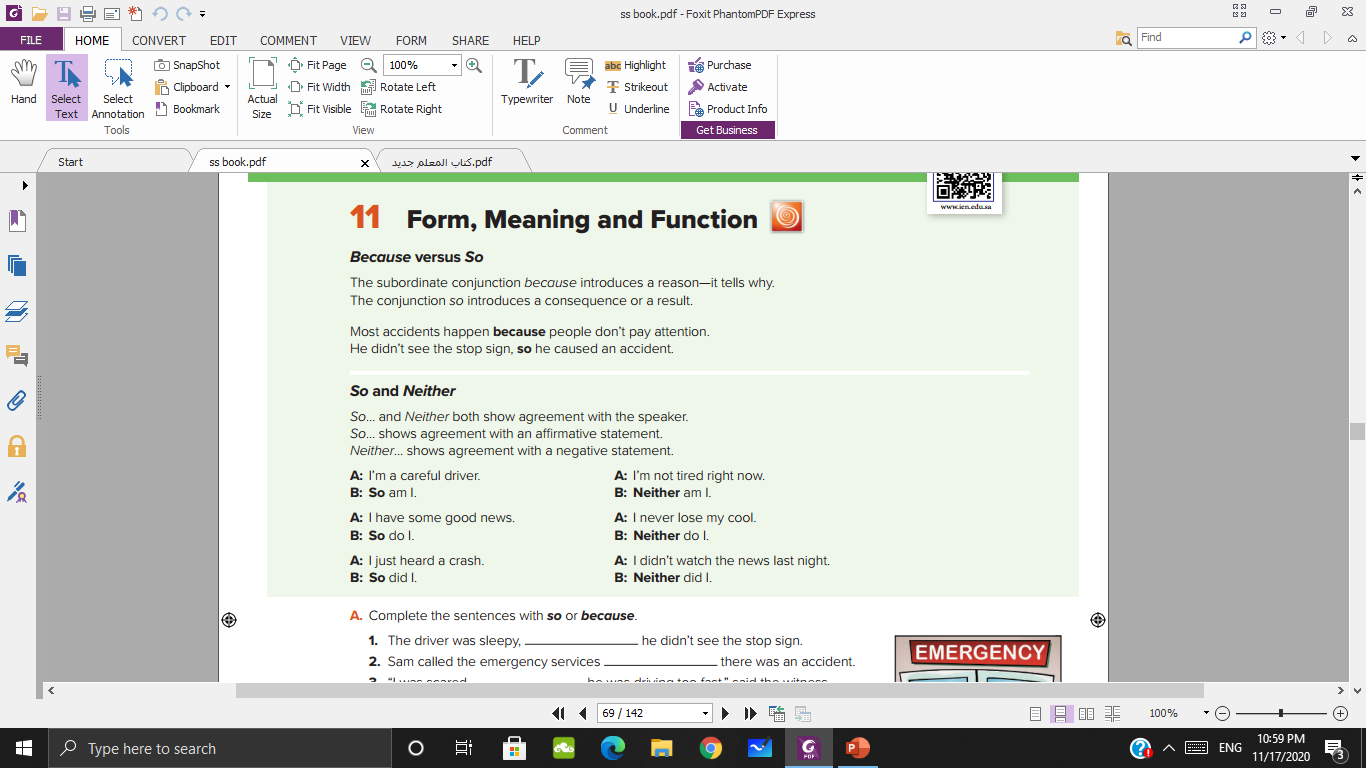 CONCEPTS
Which shows negative agreement….
Which shows affirmative agreement….
So
Neither
Use: so / neither
I don’t speak Spanish
I’m hungry
I cleaned my room yesterday
I didn’t eat breakfast
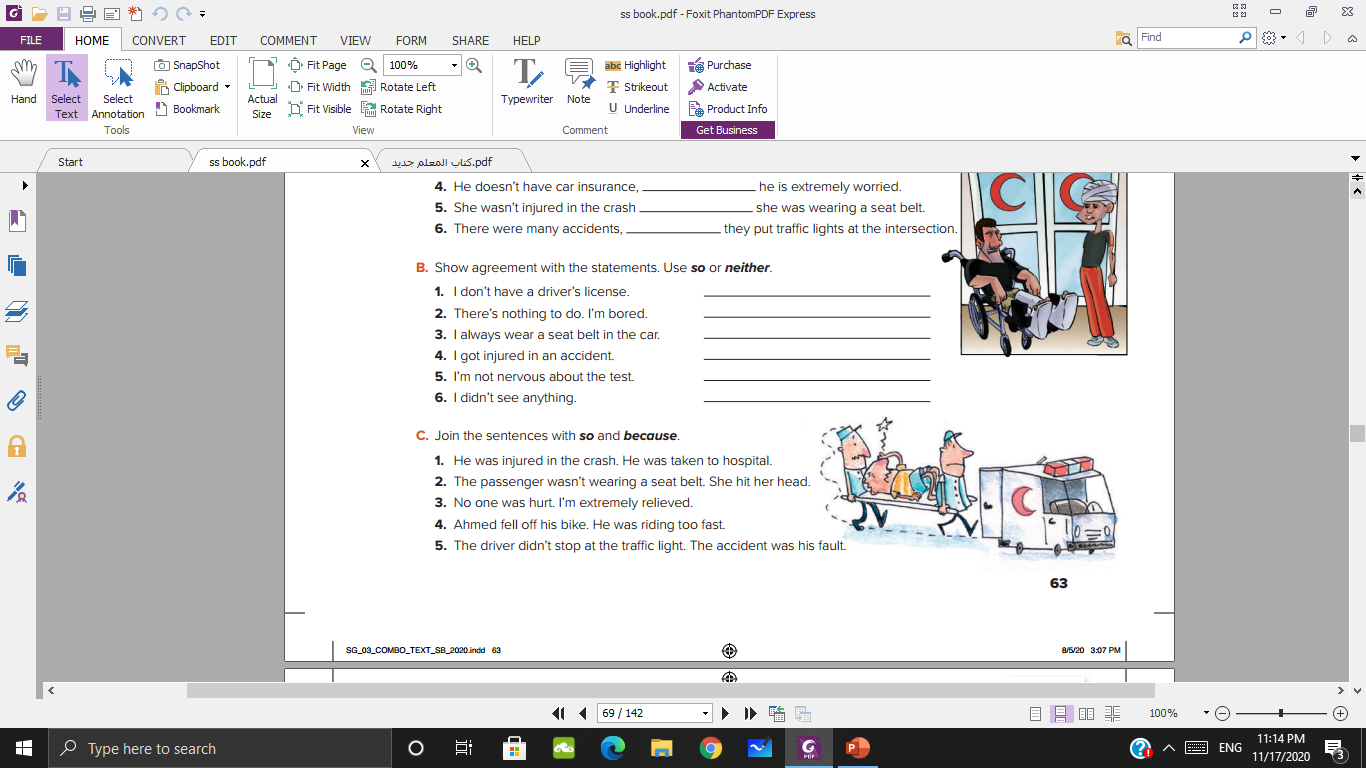 He was injured in the crash, so he was taken to hospital.
The passenger wasn’t wearing a seat belt, so she hit her head.
No one was hurt, so I’m extremely relieved.
Ahmad fell off his bike because he was riding too fast.
The driver didn’t stop at the traffic light, so the accident was his fault.
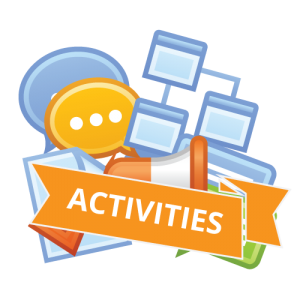 https://learningapps.org/view15224257
Thank you